Educação Midiática na BNCC  
Outubro de 2018
Agenda
1
Educação Midiática na BNCC
Processo de Construção da BNCC
2
3
Iniciativas de apoio à implementação da BNCC
Agenda
1
Educação Midiática na BNCC
Processo de Construção da BNCC
2
3
Iniciativas de apoio à implementação da BNCC
BNCC: Educação Midiática
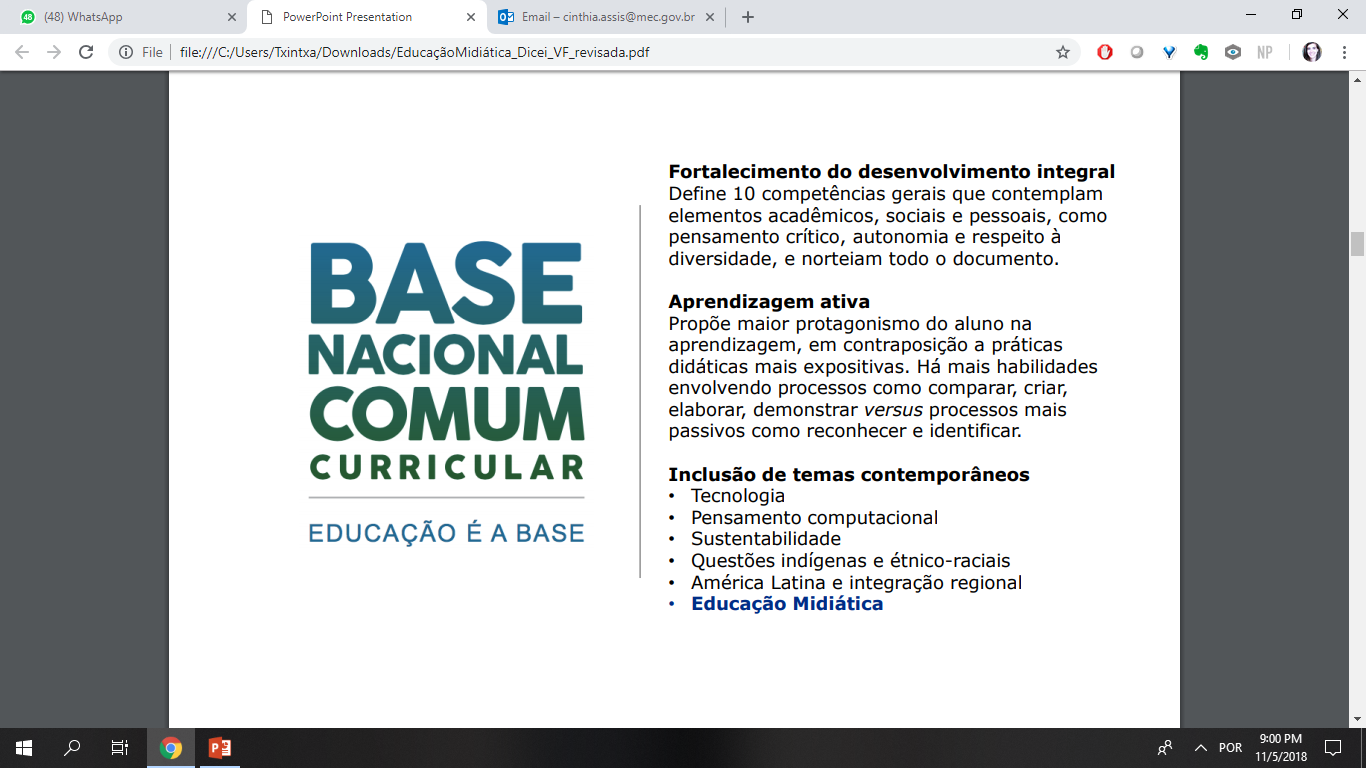 BNCC: Estrutura do Ensino Fundamental
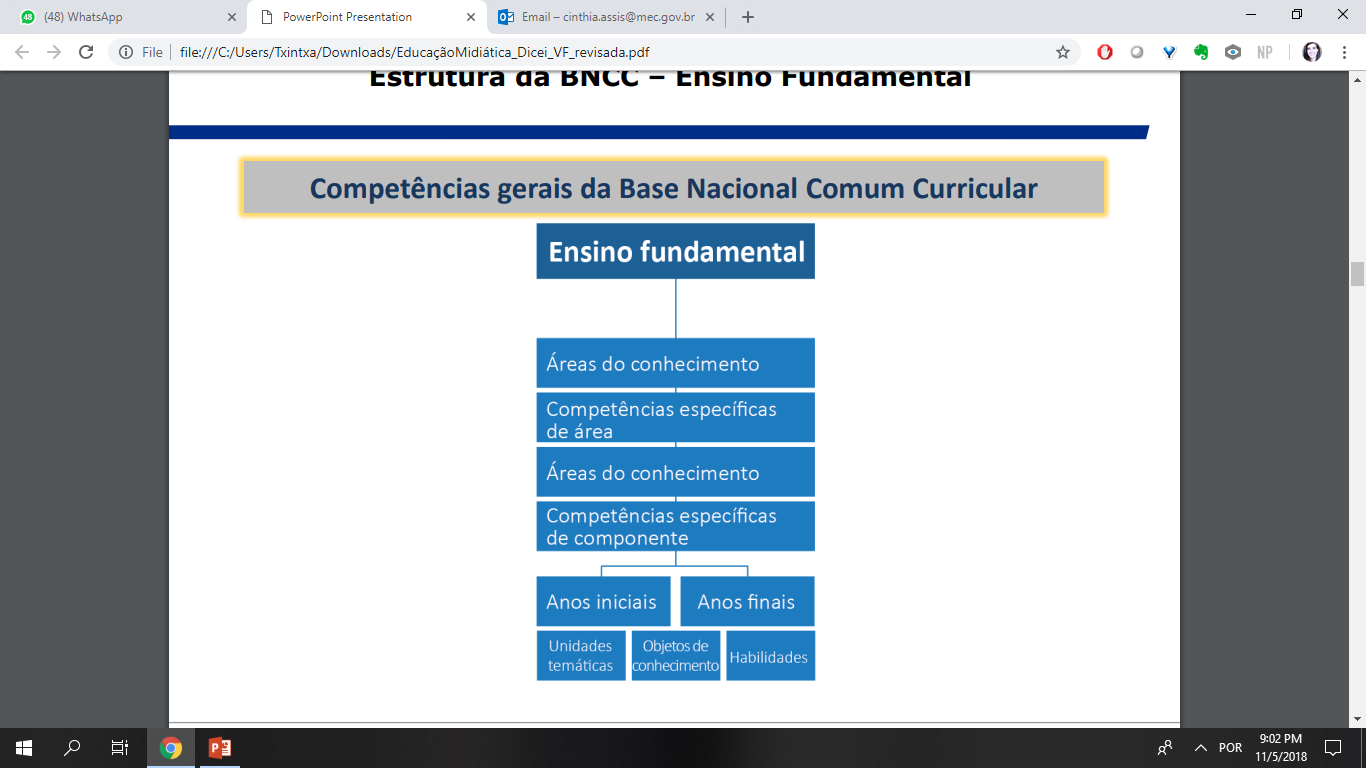 BNCC: Estrutura do Ensino Fundamental
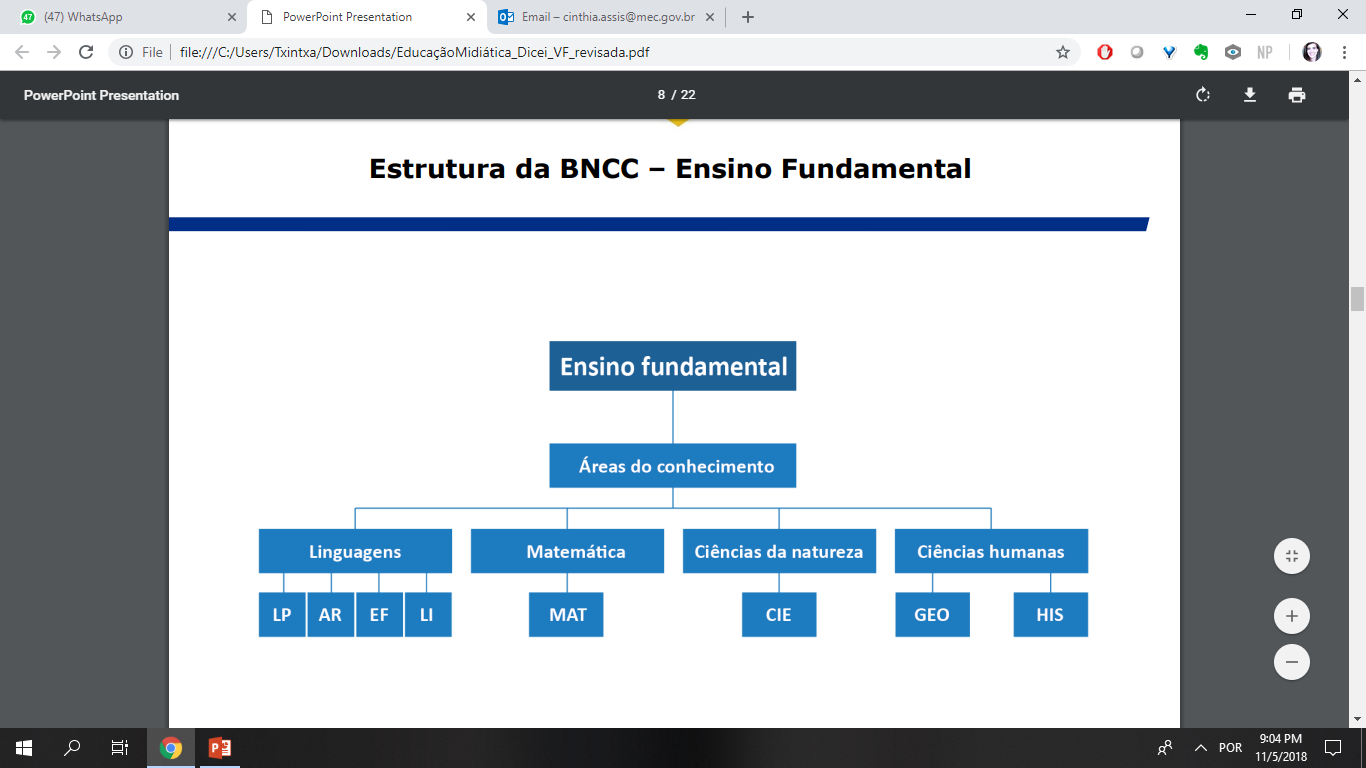 BNCC: Competências Gerais
Compreender, utilizar e criar tecnologias digitais de informação e comunicação de forma crítica, significativa, reflexiva e ética nas diversas práticas sociais (incluindo as escolares) para se comunicar, acessar e disseminar informações, produzir conhecimentos, resolver problemas e exercer protagonismo e autoria na vida pessoal e coletiva.

Argumentar com base em fatos, dados e informações confiáveis, para formular, negociar e defender ideias, pontos de vista e decisões comuns que respeitem e promovam os direitos humanos, a consciência socioambiental e o consumo responsável em âmbito local, regional e global, com posicionamento ético em relação ao cuidado de si mesmo, dos outros e do planeta.
Utilizar diferentes linguagens – verbal (oral ou visual-motora, como Libras, e escrita), corporal, visual, sonora e digital –, bem como conhecimentos das linguagens artística, matemática e científica, para se expressar e partilhar informações, experiências, ideias e sentimentos em diferentes contextos e produzir sentidos que levem ao entendimento mútuo.

Exercitar a curiosidade intelectual e recorrer à abordagem própria das ciências, incluindo a investigação, a reflexão, a análise crítica, a imaginação e a criatividade, para investigar causas, elaborar e testar hipóteses, formular e resolver problemas e criar soluções (inclusive tecnológicas) com base nos conhecimentos das diferentes áreas.
BNCC: Competências Específicas
Competências Específicas de Ciências Humanas
Analisar o mundo social, cultural e digital e o meio técnico-científico-informacional com base nos conhecimentos das Ciências Humanas, considerando suas variações de significado no tempo e no espaço, para intervir em situações do cotidiano e se posicionar diante de problemas do mundo contemporâneo.
Competências Específicas de Linguagens
Compreender e utilizar tecnologias digitais de informação e comunicação de forma crítica, significativa, reflexiva e ética nas diversas práticas sociais (incluindo as escolares), para se comunicar por meio das diferentes linguagens e mídias, produzir conhecimentos, resolver problemas e desenvolver projetos autorais e coletivos.
Competências Específicas de Matemática
Fazer observações sistemáticas de aspectos quantitativos e qualitativos presentes nas práticas sociais e culturais, de modo a investigar, organizar, representar e comunicar informações relevantes, para interpretá-las e avaliá-las crítica e eticamente, produzindo argumentos convincentes.
Competências Específicas de Ciências da Natureza
Construir argumentos com base em dados, evidências e informações confiáveis e negociar e defender ideias e pontos de vista que promovam a consciência socioambiental e o respeito a si próprio e ao outro, acolhendo e valorizando a diversidade de indivíduos e de grupos sociais, sem preconceitos de qualquer natureza
Habilidades de Língua Portuguesa
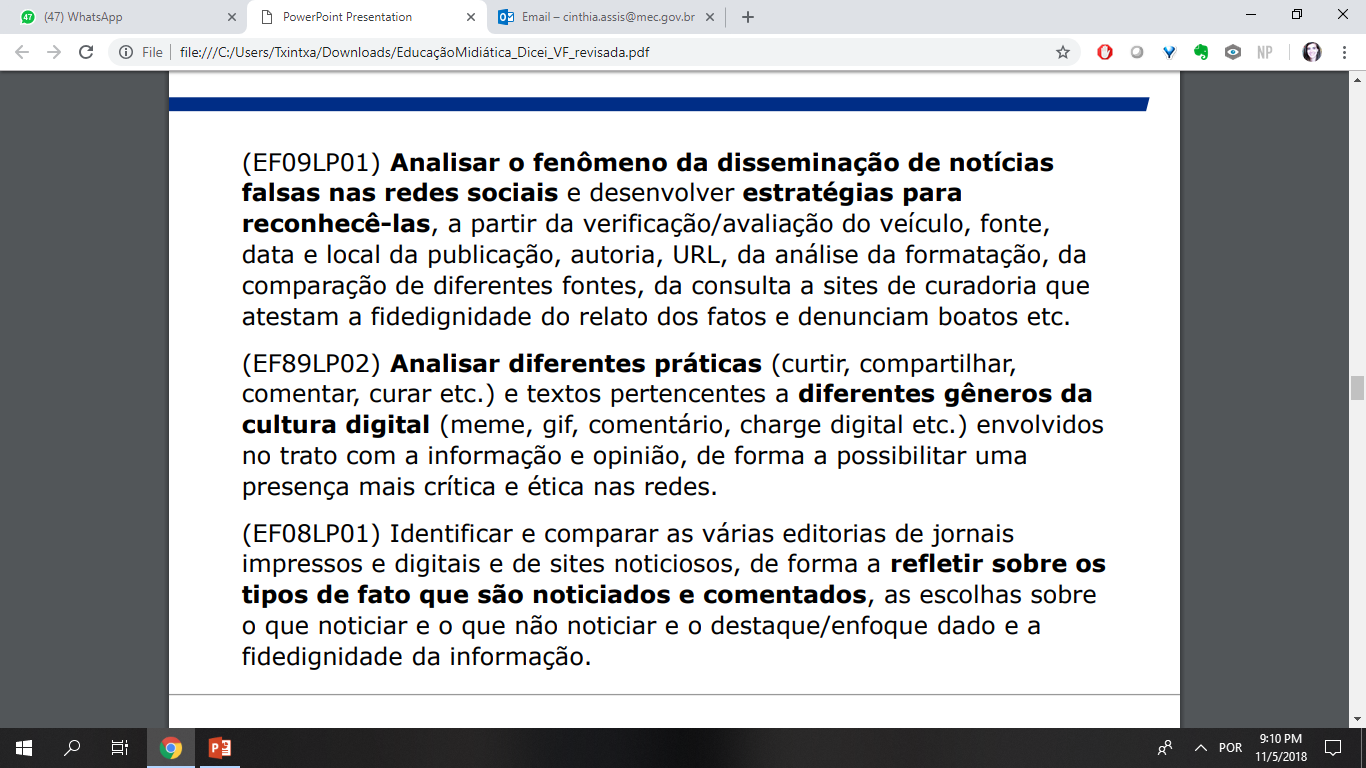 Habilidades de Língua Portuguesa
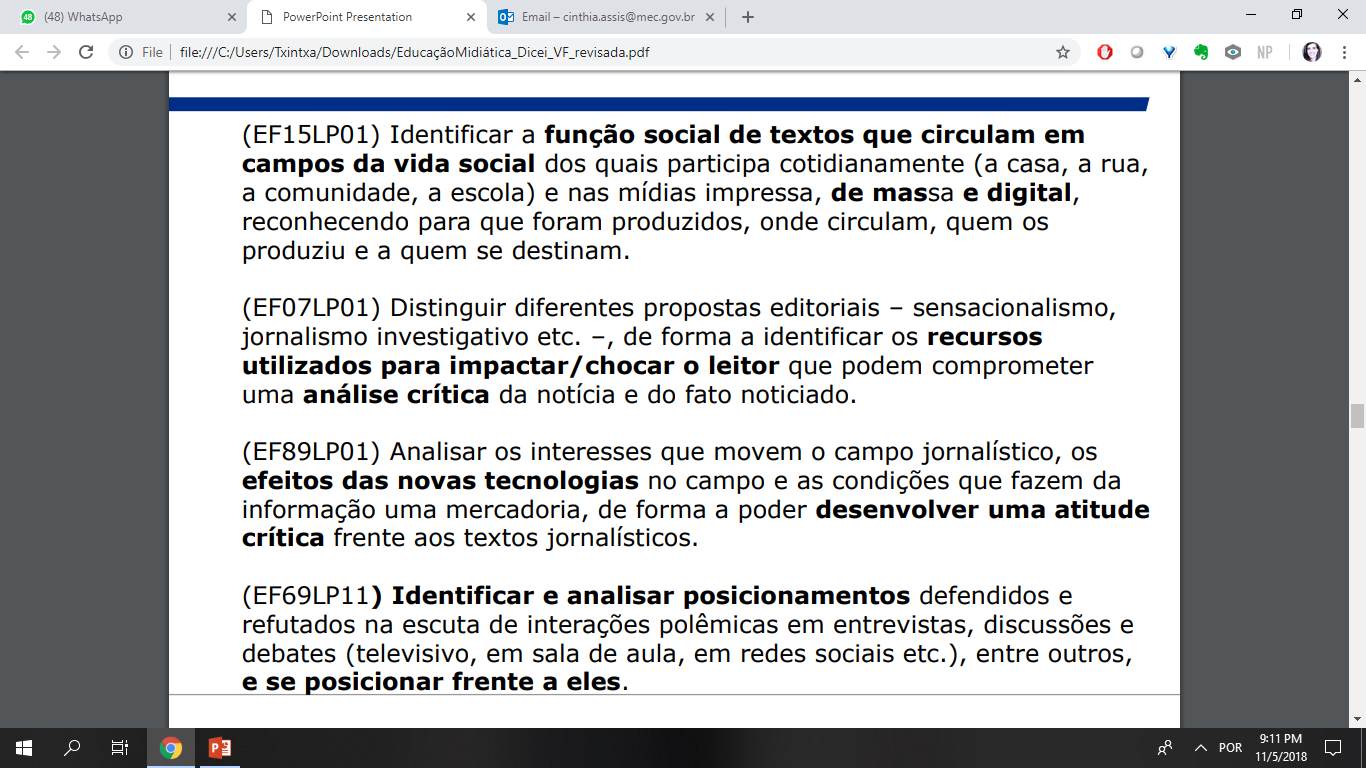 Habilidades de Língua Portuguesa
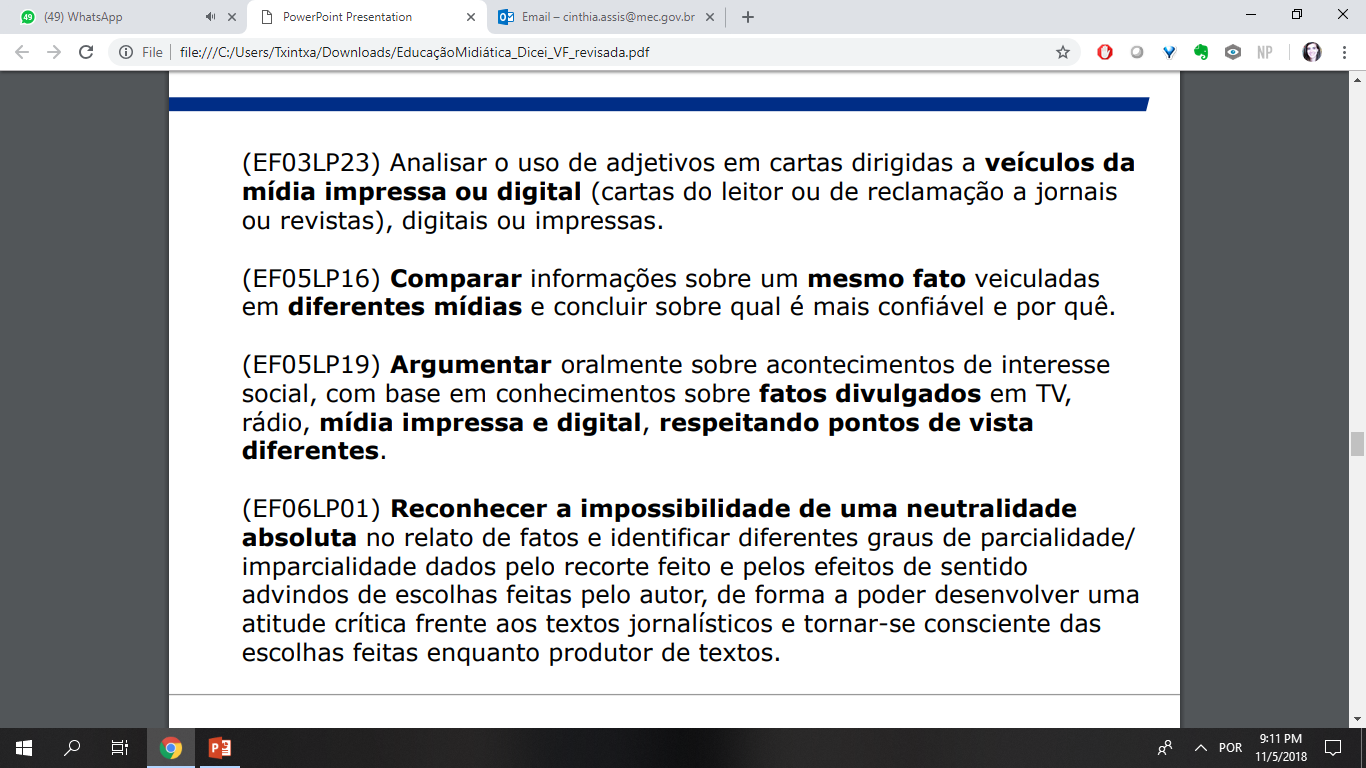 Agenda
1
Educação Midiática na BNCC
Processo de Construção da BNCC
2
3
Iniciativas de apoio à implementação da BNCC
Processo de Construção da BNCC
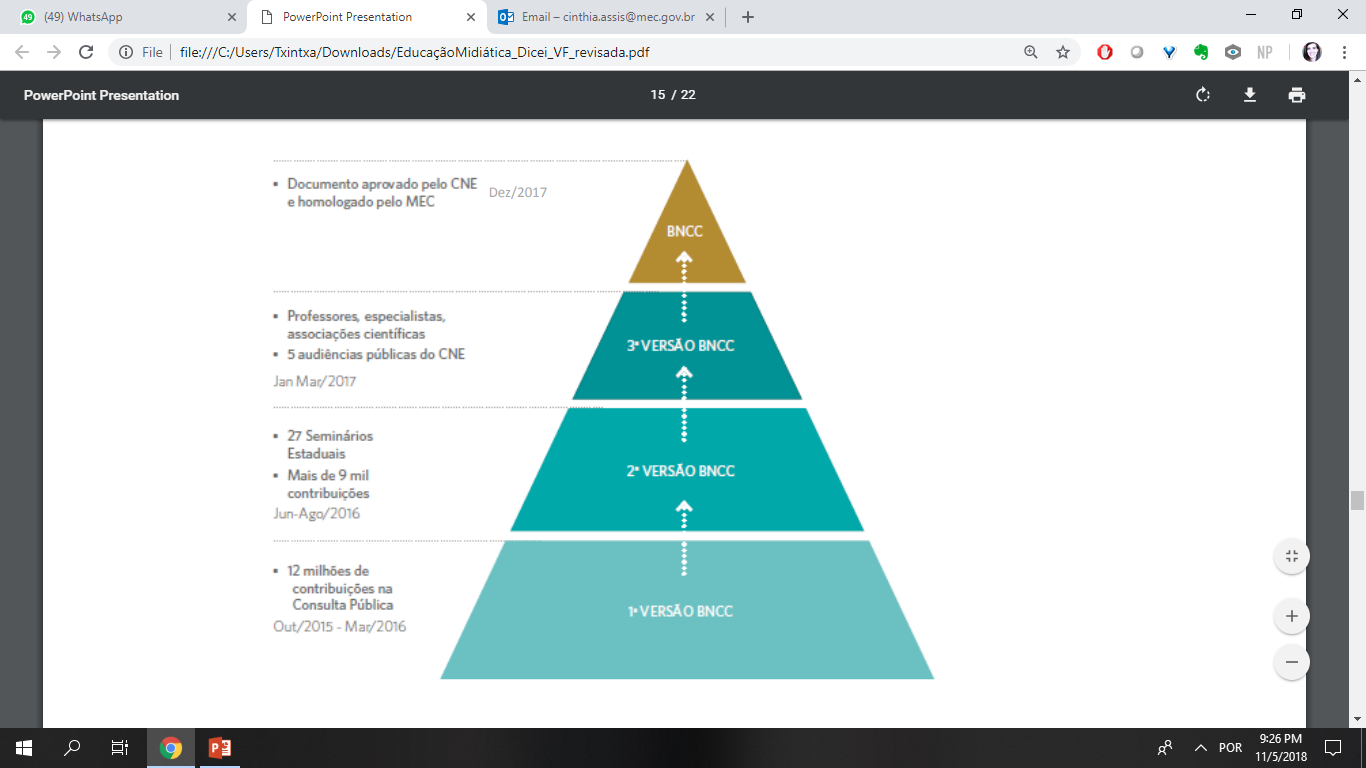 DOCUMENTO APROVADO NO CNE E HOMOLOGADO PELO MEC
    DEZ/2017
Professores especialistas, associações científicas
5 audiências públicas do CNE
    JAN-MAR/2017
27 seminários estaduais
+ de 9 mil contribuições
    JUN-AGO/2016
12 milhões de contribuições na Consulta Pública    OUT/2015 - MAR/2016
Agenda
1
Educação Midiática na BNCC
Processo de Construção da BNCC
2
3
Iniciativas de apoio à implementação da BNCC
Iniciativas de apoio a implementação da BNCC
PROGRAMAS DE FORMAÇÃO
OUTRAS INICIATIVAS
AVALIAÇÕES EXTERNAS (INEP)
PROGRAMA DE APOIO A IMPLEMENTAÇÃO BNCC
PROGRAMAS DE MATERIAIS DIDÁTICOS
Iniciativas de apoio a implementação da BNCC
PROGRAMAS DE FORMAÇÃO
OUTRAS INICIATIVAS
AVALIAÇÕES EXTERNAS (INEP)
PROGRAMA DE APOIO A IMPLEMENTAÇÃO BNCC
PROGRAMAS DE MATERIAIS DIDÁTICOS
Programa de Apoio à Implementação da BNCC
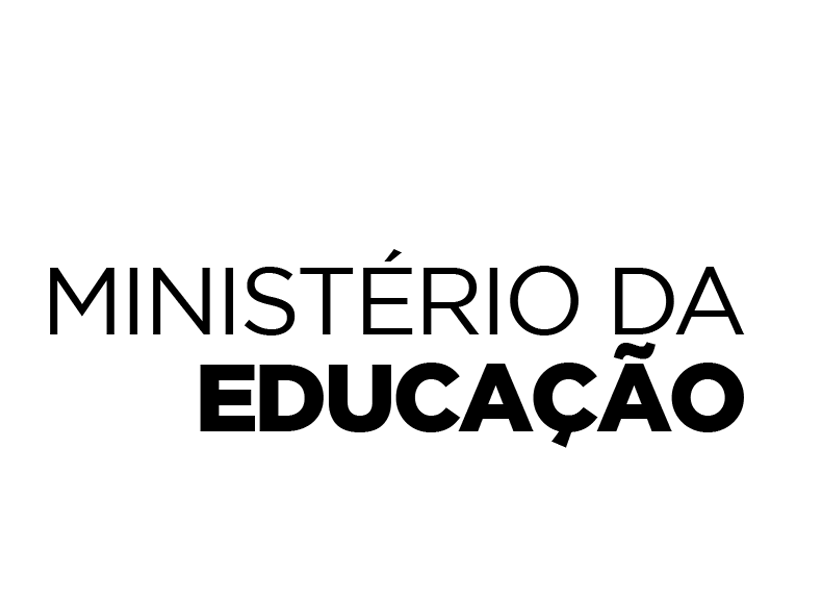 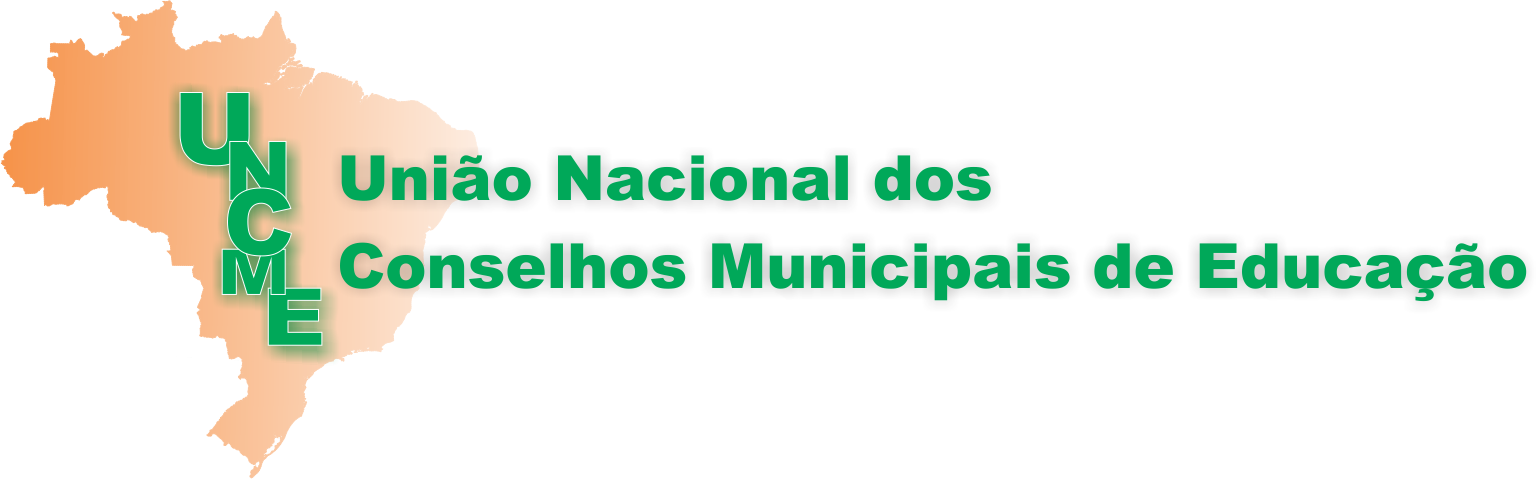 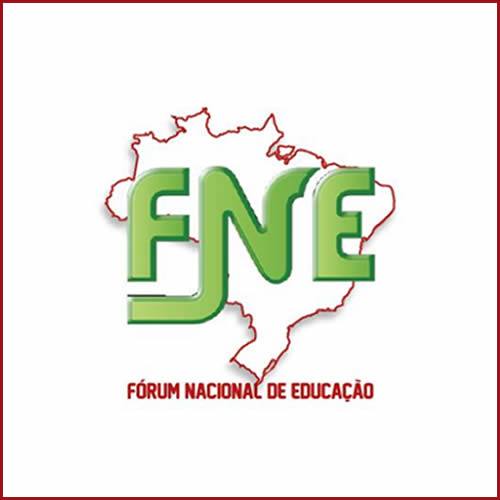 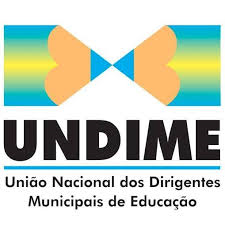 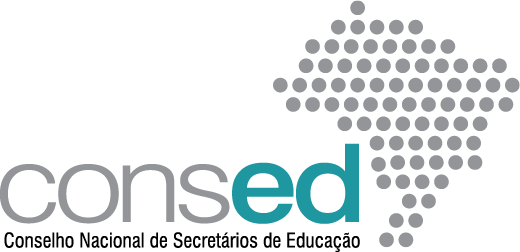 Programa de Apoio à Implementação da BNCC
CONSELHOS 
(CNE, FNCEE, Uncme)
SOCIEDADE CIVIL
COMITÊ NACIONAL DE IMPLEMENTAÇÃO DA BNCC
Equipe bolsista do ProBNCC
COMISSÕES ESTADUAIS DE CURRÍCULO
EQUIPE TÉCNICA MEC
EQUIPE DE CONSULTORES NACIONAIS
COORDENADORES ESTADUAIS DE CURRÍCULO
ARTICULADORES DE CONSELHO
ARTICULADOR DE REGIME DE COLABORAÇÃO
COORDENADORES DE ETAPA
ANALISTA DE GESTÃO
REDATORES
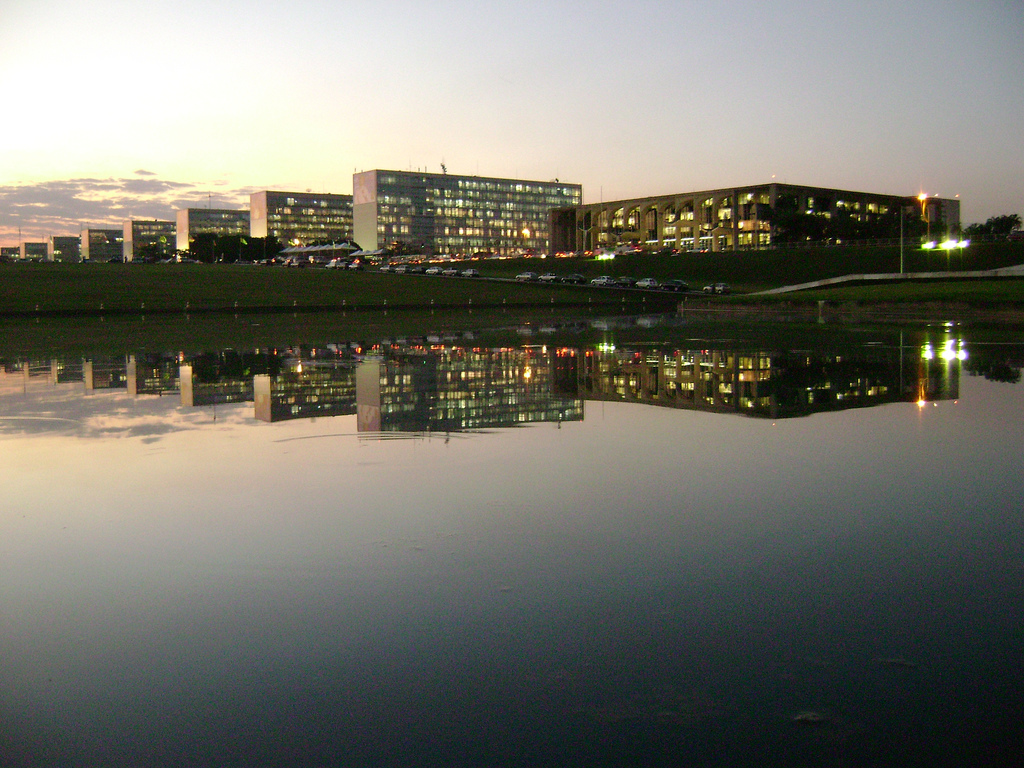 AÇÕES 2018
01
Plataforma digital desenvolvida e disponibilizada para apoio ao processo
+10
+15
Materiais formativos desenvolvidos e disponibilizados aos estados
Participações em reuniões técnicas e encontros de conselho
+70
05
+100 M
Encontros a distância para alinhamento e formação às equipes estaduais
Encontros presenciais para alinhamento e formação às equipes estaduais
De reais de orçamento disponível para transferência aos estados
Programa de Apoio à Implementação da BNCC
FRENTES DE ATUAÇÃO PARA EDUCAÇÃO INFANTIL E ENSINO FUNDAMENTAL
GOVERNANÇA E REGIME DE COLABORAÇÃO
ETAPA 1
ETAPA 2
FORMAÇÃO DE PROFISSIONAIS DA EDUCAÇÃO
(RE) ELABORAÇÃO 
DOS CURRÍCULOS
FORMAÇÃO DE PROFISSIONAIS DA EDUCAÇÃO
ANO 1 
2018
ANO 2 
2019
[Speaker Notes: (objetivo)]
Programa de Apoio à Implementação da BNCC
PRINCIPAIS MARCOS PARA A (RE)ELABORAÇÃO DOS CURRÍCULOS ESTADUAIS
CONSOLIDAÇÃO DA 1ª VERSÃO DA PROPOSTA DE CURRÍCULO DO ESTADO
SISTEMATIZAÇÃO DOS RESULTADOS DAS CONSULTAS PÚBLICAS
REALIZAÇÃO DAS CONSULTAS PÚBLICAS
PROPOSTAS APROVADAS PELOS CONSELHOS
[Speaker Notes: ESSE APOIO REFLETE HOJE OS PRINCIPAIS RESULTADOS DOS ESTADOS 

DADO OS PRINCIPAIS MARCOS DE EXECUÇÃO, HOJE PODEMOS DIZER QUE A MAIORIA DOS ESTADOS IRÁ CUMPRIR O QUE ESTAVA PREVISTO E ISSO É FRUTO DESTE APOIO E DESTE MONITORAMENTO]
Programa de Apoio à Implementação da BNCC
80% dos munícipios aderiram ao regime de colaboração
> 90%
50% - 90%
Fonte: Acompanhamento realizado pela Equipe ProBNCC do MEC com as Coordenações Estaduais
0% - 50%
Panorama da (re)elaboração dos Currículos Estaduais
06
Estados e o Distrito Federal  entregaram o documento curricular aos conselhos
15
Estados estão realizando as sistematizações pós consultas públicas
DOCUMENTO CURRICULAR ENTREGUE AO CONSELHO
SISTEMATIZAÇÕES PÓS CONSULTAS PÚBLICAS EM ANDAMENTO
5.336.608
Respostas para as Consultas Públicas feitas na plataforma da BNCC
CONSULTAS PÚBLICAS EM ANDAMENTO
3.056
Municípios que participaram das consultas públicas
04
VERSÃO PRELIMINAR DO DOCUMENTO CURRICULAR EM CONSTRUÇÃO
Estados estão realizando as suas consultas públicas
Fonte: Acompanhamento realizado pela Equipe ProBNCC do MEC com as Coordenações Estaduais. 
Informações atualizadas até o dia 22.10
Iniciativas de apoio a implementação da BNCC
PROGRAMAS DE FORMAÇÃO
OUTRAS INICIATIVAS
AVALIAÇÕES EXTERNAS (INEP)
PROGRAMA DE APOIO A IMPLEMENTAÇÃO BNCC
PROGRAMAS DE MATERIAIS DIDÁTICOS
Iniciativas de apoio a implementação da BNCC
PROGRAMA NACIONAL DO LIVRO E DO MATERIAL DIDÁTICO
GUIA DE TECNOLOGIAS EDUCACIONAIS
PROGRAMAS DE MATERIAIS DIDÁTICOS
Programas para materiais didáticos e apoio
PROGRAMA NACIONAL DO LIVRO E DO MATERIAL DIDÁTICO
EDITAL 2017 PARA LIVROS DE ED. INFANTIL E ANOS INICIAIS DO ENSINO FUNDAMENTAL  ALINHADOS À V3 DA BNCC
ENTREGA DOS LIVROS DE ED. INFANTIL E ANOS INICIAIS EM 2019
EDITAL 2018 PARA LIVROS DOS ANOS FINAIS DO ENSINO FUNDAMENTAL ALINHADOS À BNCC HOMOLOGADA
ENTREGA DOS LIVROS DE ANOS FINAIS EM 2020
-
RENOVAÇÃO DOS MATERIAIS DE ED. INFANTIL E ANOS INICIAIS
[Speaker Notes: (objetivo)]
Exemplo de Material Didático
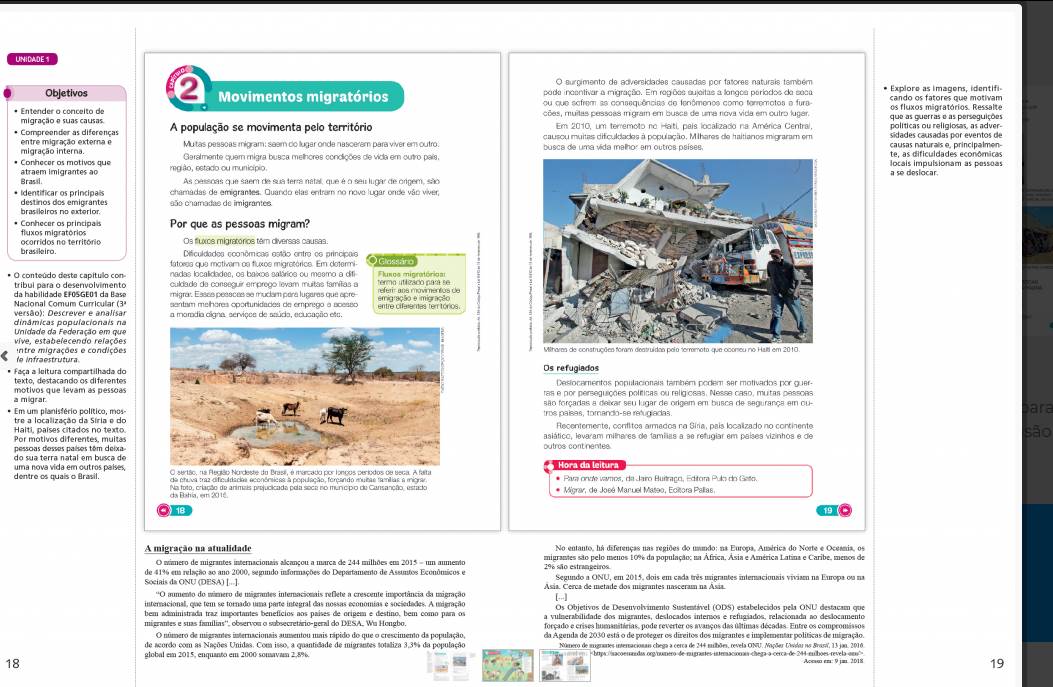 Os livros do professor possuem indicação das habilidades e competências da BNCC e também com orientações específicas sobre como desenvolver essas habilidades e competências nos alunos.
Programas para materiais didáticos e apoio
PLATAFORMAS DE RECURSOS DIGITAIS E DE FORMAÇÃO
GUIA DE TECNOLOGIAS EDUCACIONAIS
O Edital de Convocação 25/2018  inclui alinhamento à BNCC para todos os materiais.
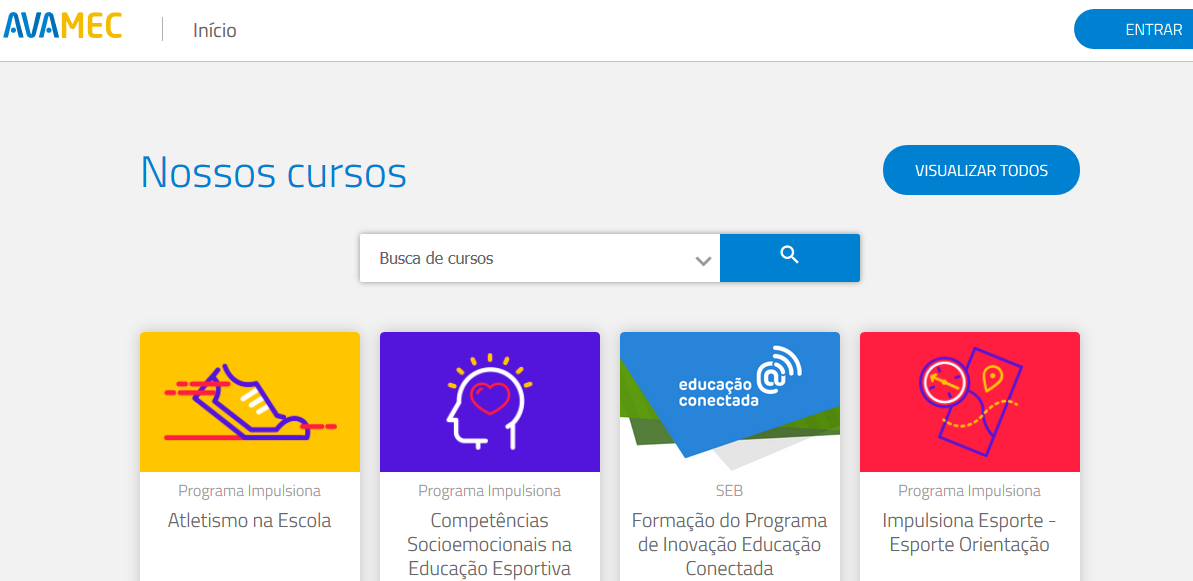 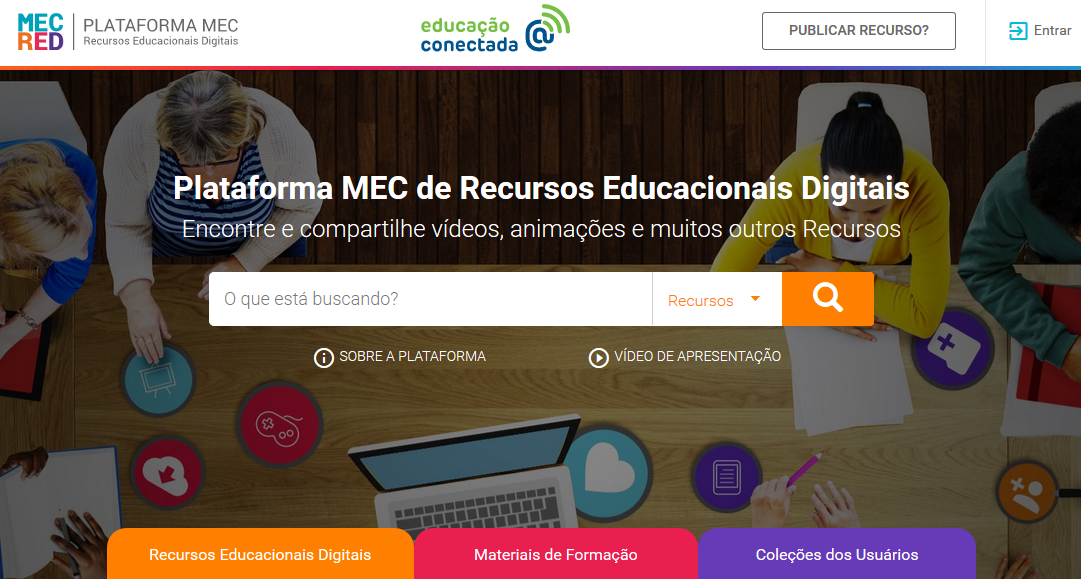 [Speaker Notes: (objetivo)]
Iniciativas de apoio a implementação da BNCC
PROGRAMAS DE FORMAÇÃO
OUTRAS INICIATIVAS
AVALIAÇÕES EXTERNAS (INEP)
PROGRAMA DE APOIO A IMPLEMENTAÇÃO BNCC
PROGRAMAS DE MATERIAIS DIDÁTICOS
Iniciativas de apoio a implementação da BNCC
CURSOS DE FORMAÇÃO SOBRE A BNCC
INICIATIVAS EM DESENVOLVIMENTO
BASE PARA FORMAÇÃO DOCENTE
EDITAL DE DIDÁTICAS ESPECÍFICAS
PROGRAMAS DE FORMAÇÃO
PROGRAMAS DE FORMAÇÃO À LUZ DA BNCC
Iniciativa para anos finais
Alfabetização
Educação Infantil
Trilhas de Formação
Programas de Formação
CURSOS DE FORMAÇÃO SOBRE A BNCC
Público: Professores de educação infantil e ensino fundamental
17 cursos para professores sobre a BNCC e os currículos estaduais
Cursos organizados por etapa e por componente
BASE DE FORMAÇÃO DOCENTE
Público: Universidades e formadores de professores
Documento referencial de Formação Inicial e Continuada de Professores da Educação Básica, que articule a formação docente aos desafios de implementação da BNCC.
[Speaker Notes: (objetivo)]
Programas de Formação
DIDÁTICAS ESPECÍFICAS
Público: Pesquisadores em Educação e Ensino
Publicação de edital para fomento e incentivo a pesquisas em didáticas específicas alinhadas às competências e habilidades previstas na BNCC.
FORMAÇÃO À LUZ DA BNCC - ALFABETIZAÇÃO
Público: Professores Alfabetizadores.
Cursos de formação continuada para professores alfabetizadores à luz das competências e habilidades previstas na BNCC.
[Speaker Notes: (objetivo)]
Programas de Formação à Luz da BNCC
INICIATIVA PARA ANOS FINAIS
Público: Escolas dos anos finais do Ensino Fundamental. 
Cursos formativos para diretores, coordenadores e professores
Construção de um plano de ação junto às escolas aderidas.
FORMAÇÃO EDUCAÇÃO INFANTIL
Público: Professores da Educação Infantil.
Cursos de formação continuada para professores da Educação Infantil.
[Speaker Notes: (objetivo)]
Programas de Formação à Luz da BNCC
TRILHAS DE FORMAÇÃO
Público: Professores de Língua Portuguesa, Matemática e Inglês. 
Cursos de Língua Portuguesa, Matemática e Inglês organizados de acordo com as habilidades previstas na BNCC.
Público: Gestores Escolares.
Cursos de formação continuada para os secretários de educação, diretores de escolas, conselheiros de educação, conselheiros escolares, equipe gestora e técnicos das secretarias de educação.
[Speaker Notes: (objetivo)]
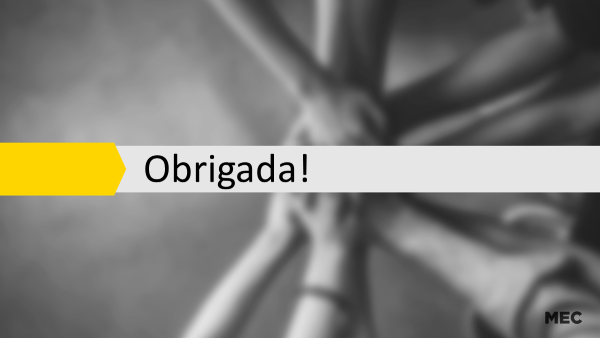